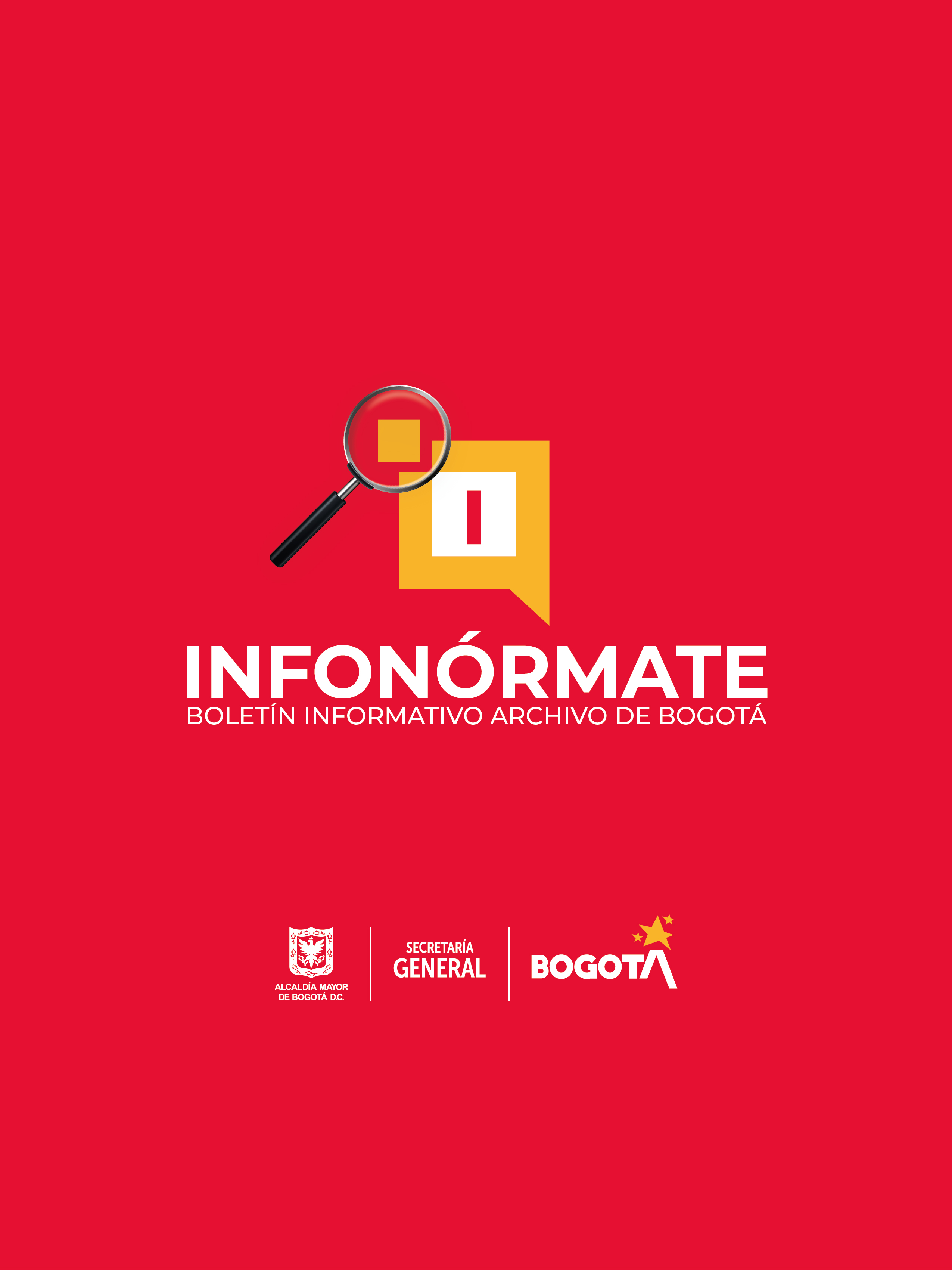 1
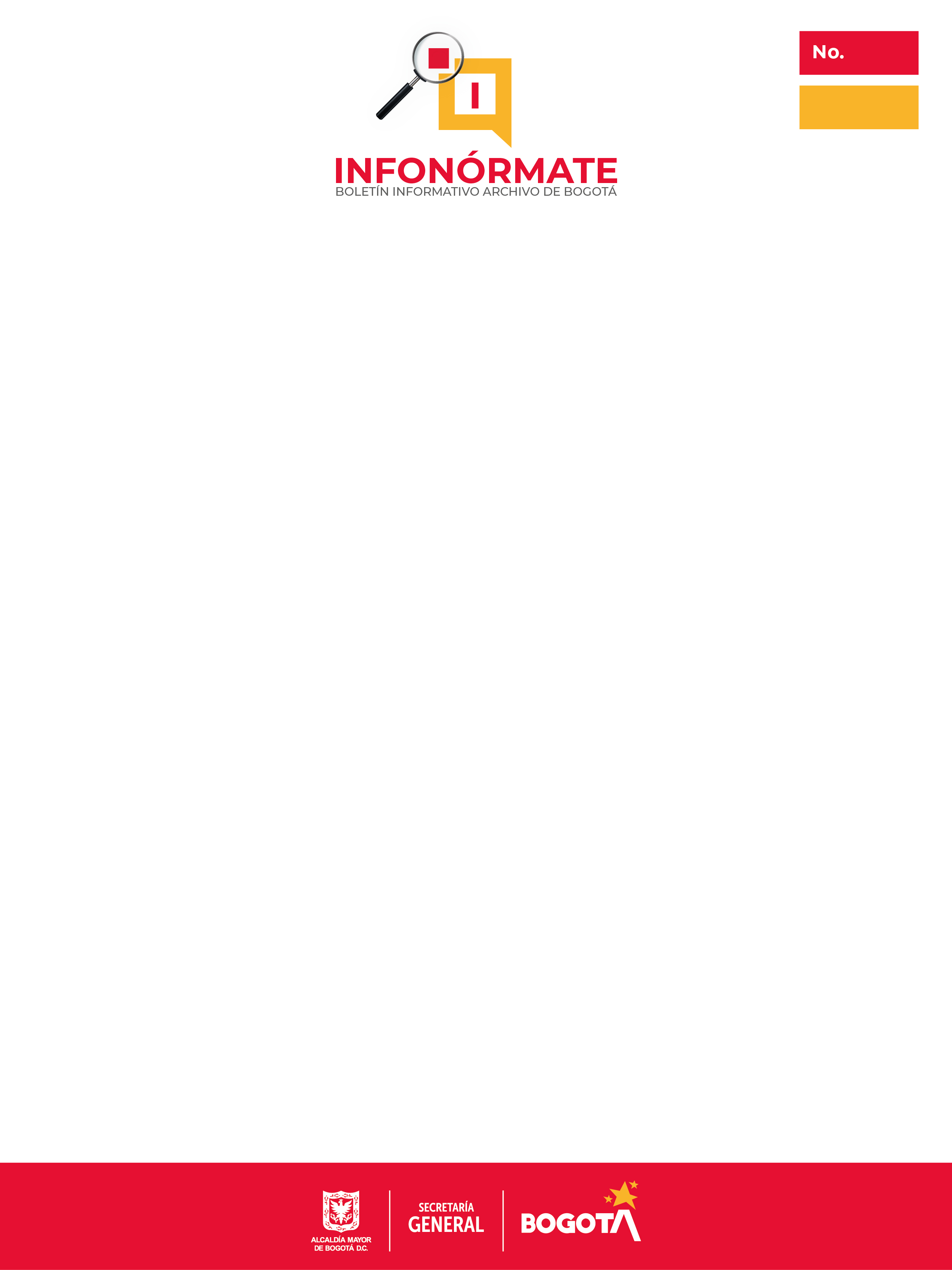 1
Marzo 2021
GTC-ISO-TR 18492:2013
Preservación a largo plazo de la información basada en documentos electrónicos
Preservación a largo plazo 

Periodo durante el cual la información basada en documentos electrónicos se mantiene accesible y como evidencia auténtica.
 
Así mismo se puede definir como el conjunto de acciones y estándares aplicados a los documentos durante su gestión para garantizar su preservación en el tiempo independientemente de su medio y forma de registro y almacenamiento.
Esta guía técnica suministra a una guía metodología para la preservación y recuperación a largo plazo de información auténtica basada en documentos electrónicos, cuando el período de retención excede la vida útil esperada de la tecnología (hardware y software) utilizada para crear y mantener la información.
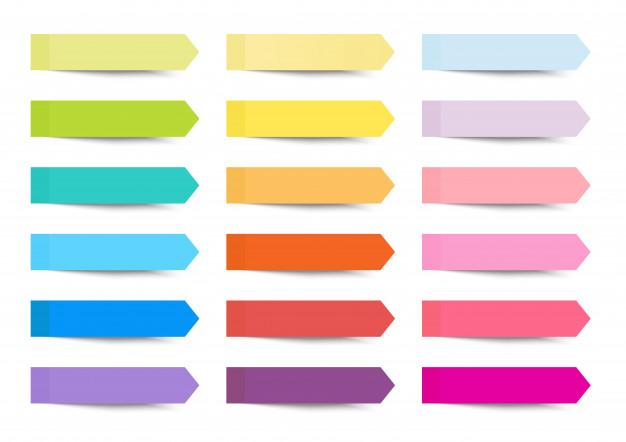 La Preservación a largo Plazo
En la actualidad con el nacimiento de nuevas y variadas tecnologías informáticas que soportan la creación, el uso y el mantenimiento de la información hacen que en las organizaciones se dependa de la información basada en documentos electrónicos como prueba oficial de la gestión que da cuenta de su misionalidad.
.
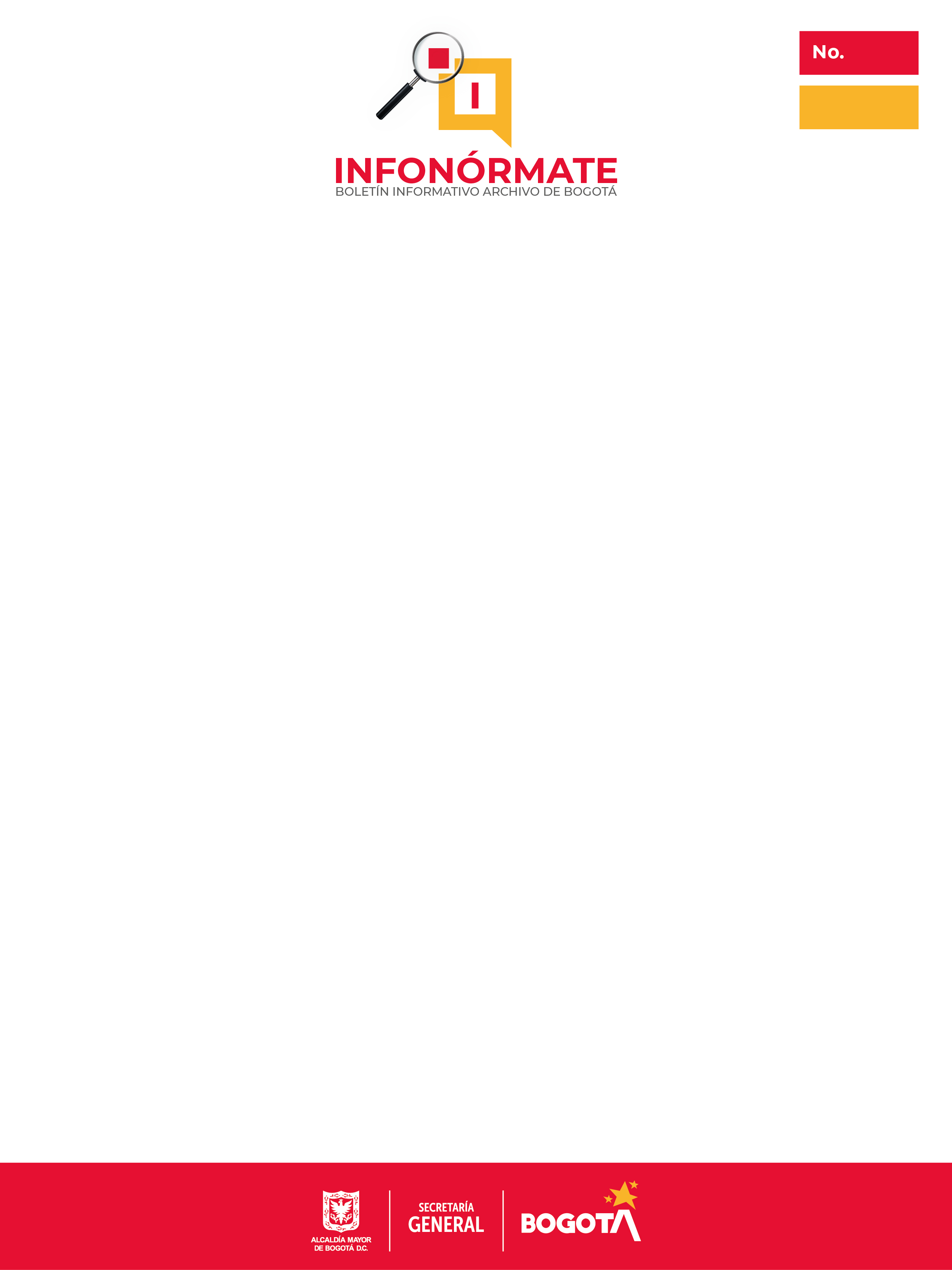 1
Marzo 2021
Surge el gran reto en garantizar la accesibilidad a largo plazo de esta información electrónica creada en un sistema que con el paso del tiempo puede estar sujeto a ser obsoleto, que si bien es cierto no se proveen estrategias para su recuperación pueda que esta no se pueda volver a recuperar.
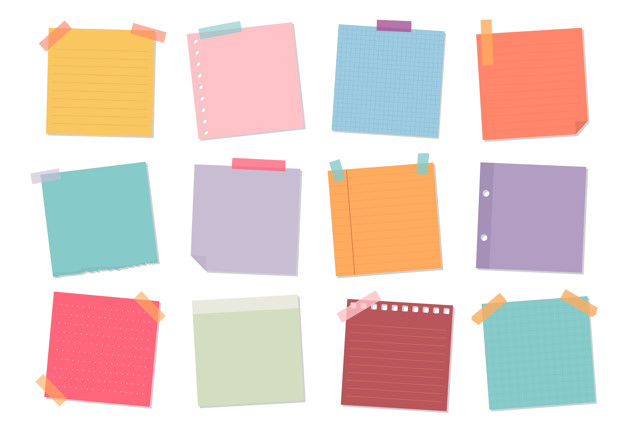 Información basada en los documentos electrónicos que sea legible
Información inteligible basada en documentos electrónicos
Se identifican seis aspectos que se deben desarrollar por parte de los responsables del almacenamiento de la información y así desarrollar una estrategia de preservación a largo plazo :
Información recuperable basada en documentos electrónicos
Información identificable basada en documentos electrónicos
Información comprensible basada en documentos electrónicos
Información auténtica basada en documentos electrónicos
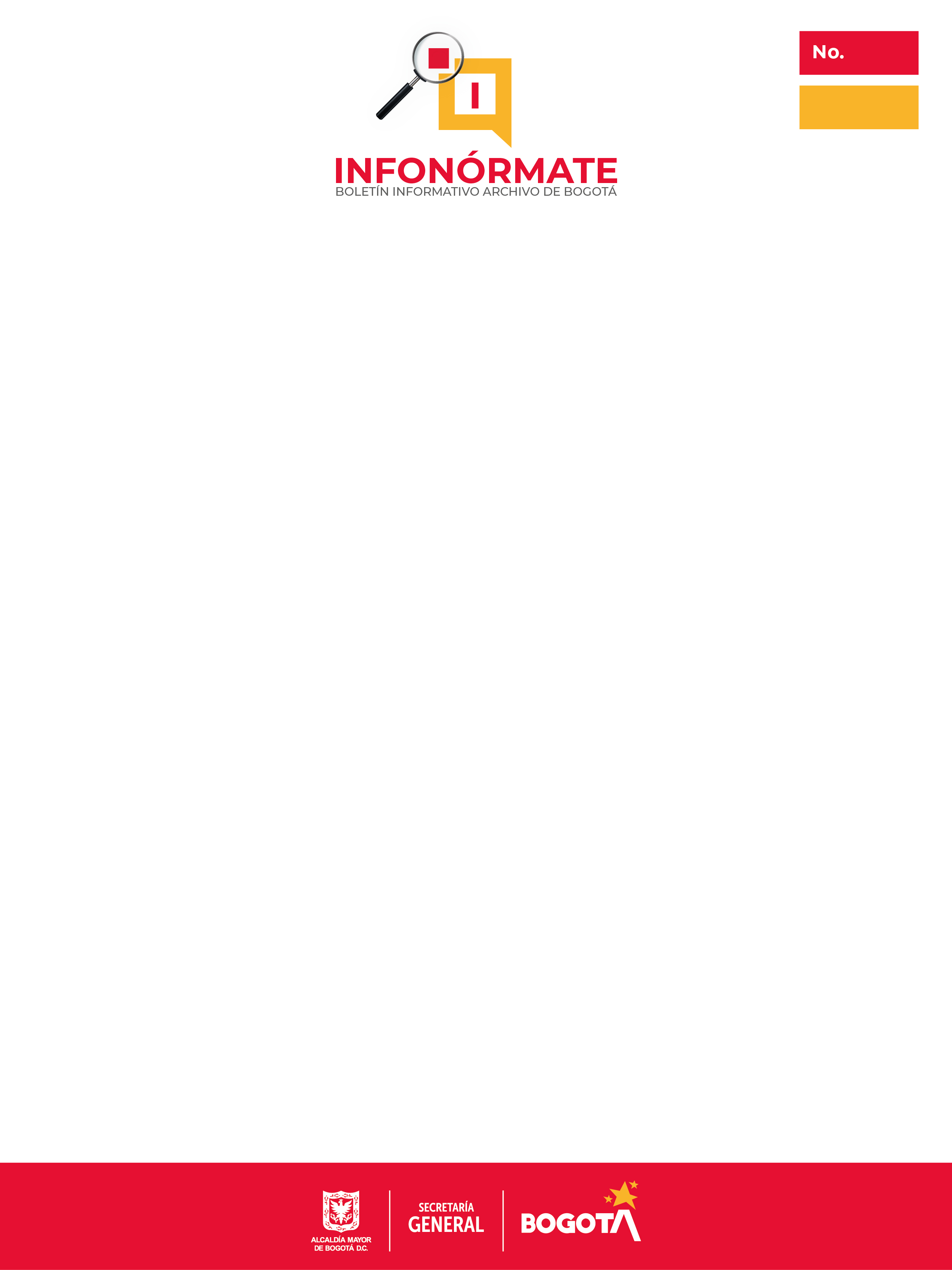 1
Marzo 2021
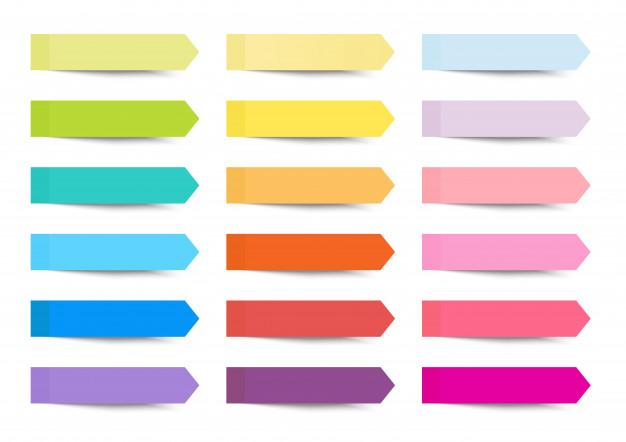 Elementos de la estrategia de preservación a largo plazo
Para mantener la información basada en documentos electrónicos exacta, segura y verídica, significa que se debe garantizar que esta:
Pueda ser leída e interpretada correctamente por una aplicación informática 
Pueda ser entregada en un formato comprensible para las personas
Tenga la estructura lógica y física, el contenido sustancial y el contexto en el momento de su creación o recibo
Para hacer llevaderos los retos de la durabilidad de los medios y la obsolescencia tecnológica, es necesario que los depósitos de almacenamiento utilicen diversas estrategias y herramientas las cuales forman la base de cualquier estrategia de preservación a largo plazo:
Aplicable a la obsolescencia tecnológica y durabilidad limitada de los medios de almacenamiento, se establecen dos procedimientos:
*Reformateado de la información 
*Copiado de la información
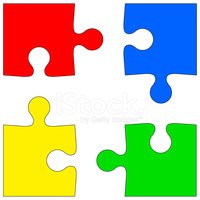 Renovación de los medios
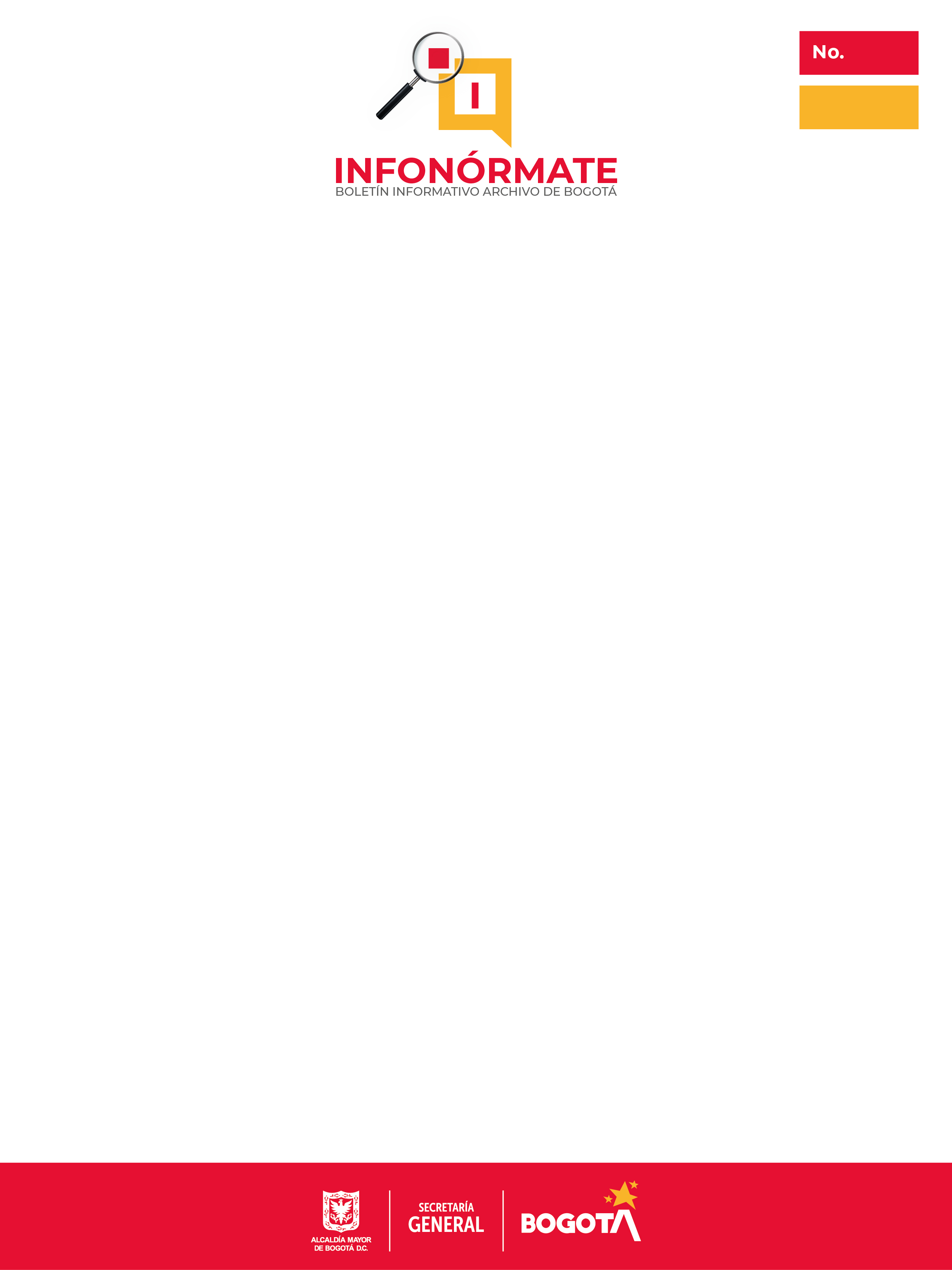 1
Marzo 2021
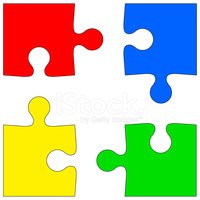 Los depósitos de almacenamiento deberían garantizar que las herramientas que soportan la captura y el uso de los metadatos sean suficientemente flexibles y escalables para adaptarse a los elementos de metadatos más ricos, a medida que estén disponibles.
Metadatos
Estrategia aplicable para el traslado de un sistema a otro, garantizando su fiabilidad, autenticidad, integridad
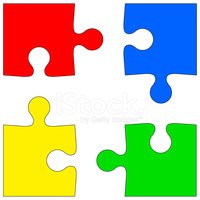 Migración de la información basada en documentos electrónicos
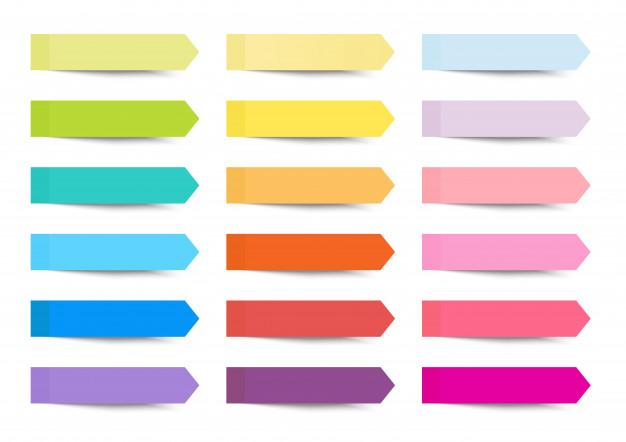 Es necesario establecer acciones que aporten al desarrollo, entre las cuales se mencionan:
Desarrollo de la estrategia de preservación a largo plazo
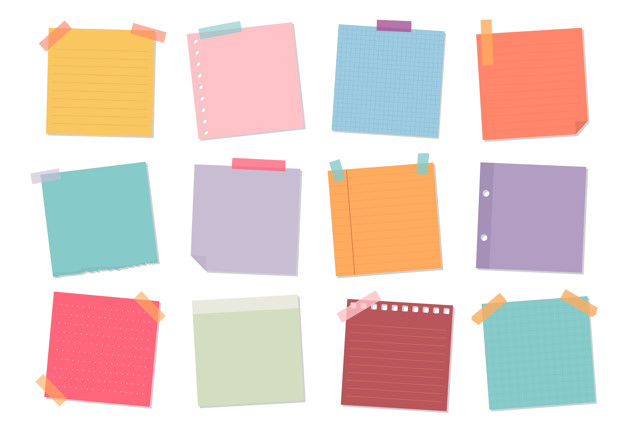 Los responsables de preservar a largo plazo la información basada en documentos electrónicos, deben crear sus políticas y procedimientos que permita garantizar realizar el manejo de estos de forma uniforme.
Política de preservación
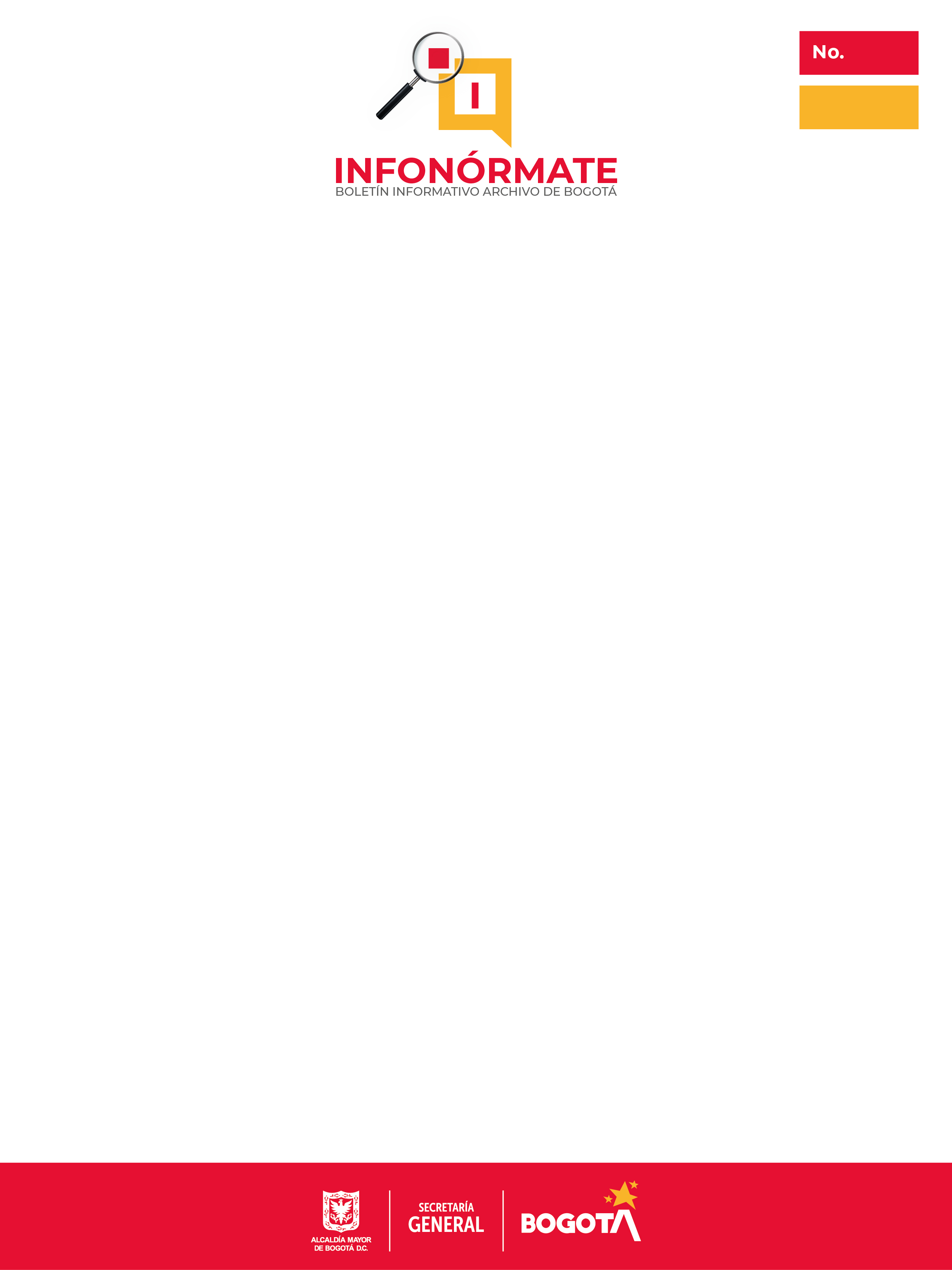 1
Marzo 2021
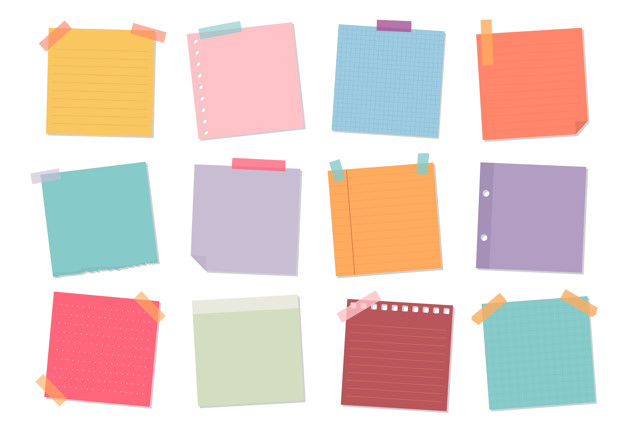 Implementar políticas, programas, herramientas y buenas prácticas para cada una de las actividades para asegurar cuidado y mejora continua
Control de calidad
Protección contra la alteración, el cambio o perdida de la información basada en documentos, control de acceso a las aplicaciones (software), control de acceso físico, protección contra pérdida, creando políticas de seguridad por parte de los responsables del almacenamiento.
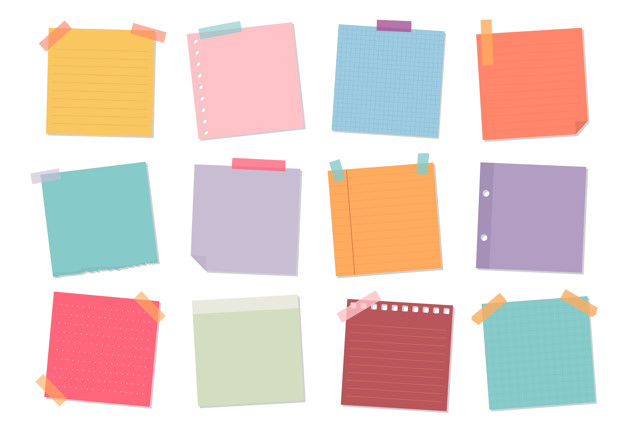 Seguridad
Implementación de medidas para no poner en riesgo la longevidad y confiabilidad de los medios de almacenamiento en los cuales se controle condiciones en los ambientes de almacenamiento.
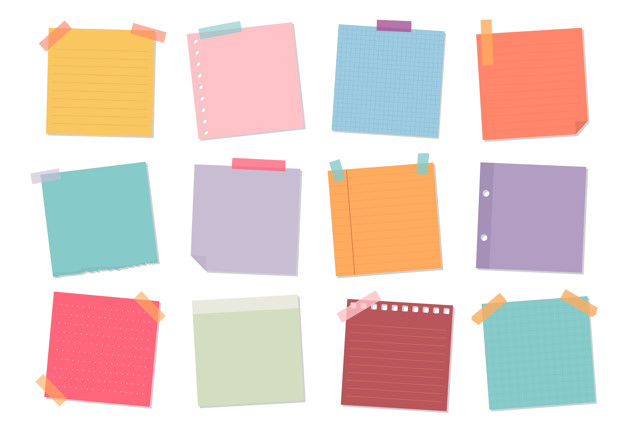 Control y monitoreo ambiental
Para mas información la anterior norma se encuentra disponible en nuestro centro de documentación para la consulta en sala con la siguiente referencia :